Многочлены
Урок в 7 кл по учебнику Мерзляк
Назовите        одночлены:
3x 2 z;
ab;
5;
aba2;
c;
5x2+y;
6x4y.
Почему выбранные вами одночлены записаны в два   столбика?
x5yx8
-5а3b
-5a22ab
x3y4y8x
2x33x
6х4
х4у12
-10а3b
х13у
ух4
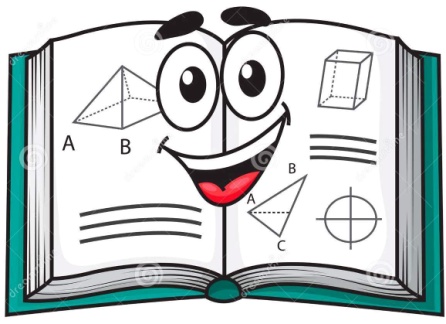 Установите соответствие
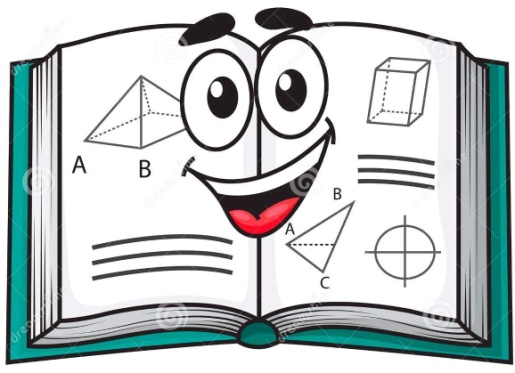 Приведите подобные слагаемые:
13+6a+5a+(- 4)
 10a-b+2a-9b
 7x2+6y+7x2-8y+x
 -2x2-3y+4x+6x2-9
=11a+9;
=12a-10b;
=14x2-2y+x;
=4x2-3y+4x-9.
многочлен  и
его
стандартный вид
Многочлен
Многочленом называется алгебраическая сумма одночленов.

       3a3b +  4xy  +  4   - многочлен


         
         члены многочлена
Являются многочленами
7ах – многочлен состоящий из одного            	  члена
7х3 – 5ху2   - двучлен
4а2 + bx – 8ab   -  трёхчлен

	НЕ ЯВЛЯЮТСЯ МНОГОЧЛЕНАМИ:
4с2 – 5а : с3
(14x4 – 5x2)  : у + 3ху2 : у7 - 8
Алгоритм приведения многочлена к стандартному виду
Все одночлены, входящие в многочлен, записать в стандартном виде.
Привести подобные члены многочлена.
Приведение подобных членов
7а2  b - a2   b – 3a + a + 4 – 1

             подобные члены (слагаемые)

Группируем  подобные слагаемые:
 (7а2  b - a2   b ) + (3a + a )+ (4 – 1)
Упрощаем:
 6a2  b +4a +3
Пример: привести подобные члены.
-8p4 +12p3 +4p4 -8p  2 +3p  2

Решение:
-8p4+12p3+4p4-8p2 – 3p2= (-8p4 + 4p4) +12p3+(-8p2-3p2) = -4p4 +12p3 – 11p2

Самостоятельно привести подобные члены:
 14х2 + ab – 4x2 +3+2ab
8c4-3c3+2 – 4c 4  + 3c3
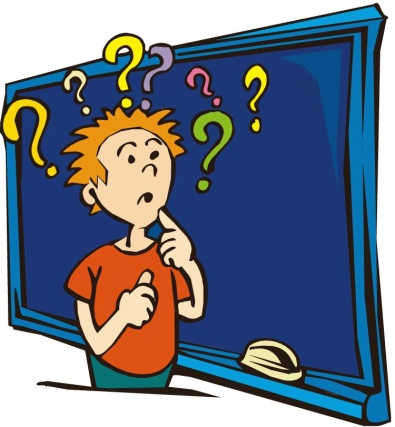 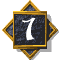 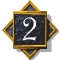 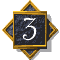 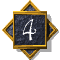 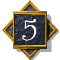 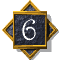 Ключ к  графическому диктанту
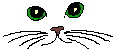 1 вариант -^-^-^
2 вариант  ^--^-^
Критерии оценки
          5-6 совпадений – «+»
       0-4 совпадения   -    «-»
Степень многочлена стандартного вида
- наибольшая из степеней входящих в него одночленов.
А   =      3х2у    +      4ху        +   2 
           одночлен      одночлен     одночлен
           3 степени     2 степени    0 степени.
       Степень одночлена А равна трём.

Пример: Определить степень многочлена

4а6 – 2а7 + а -1
5р3 – р - 2
Работа с учебником стр.58
Прочитайте определение многочлена
Определение степени многочлена
Устно № 292
№ 293, 294, 295, 297
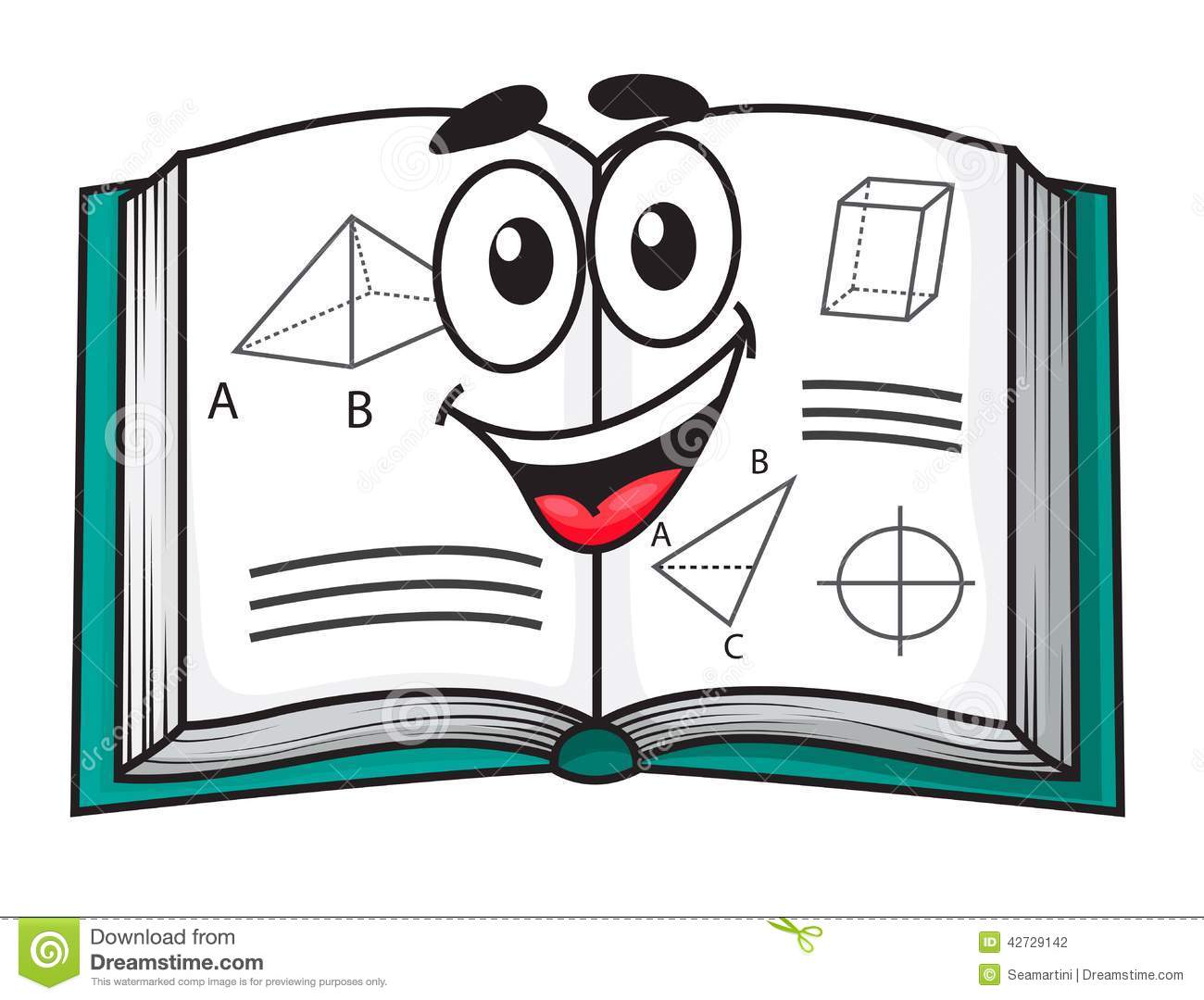 Домашнее  задание
П 8. вопросы на стр. 59
№   295, 298
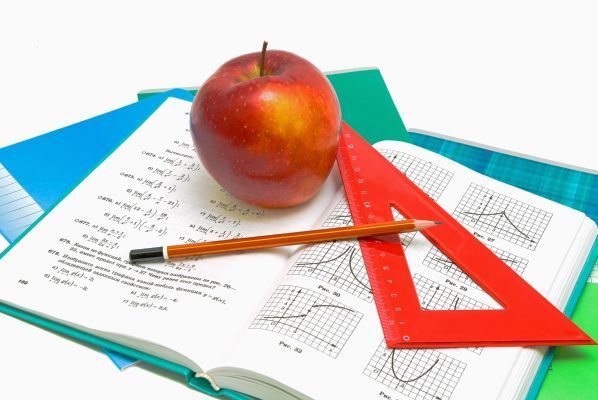